Presentation Link
https://tinyurl.com/CORPSROC
Role of the Professional School Counselor
Terry Waldermen, Director of Student Services  Sonya L. Sallak, Counselor Coordinator
Presentation Link
https://tinyurl.com/CORPSROC
Welcome!
Sonya L. Sallak
Counselor Coordinator
sallak@jeffco.k12.co.us
303-982-6909
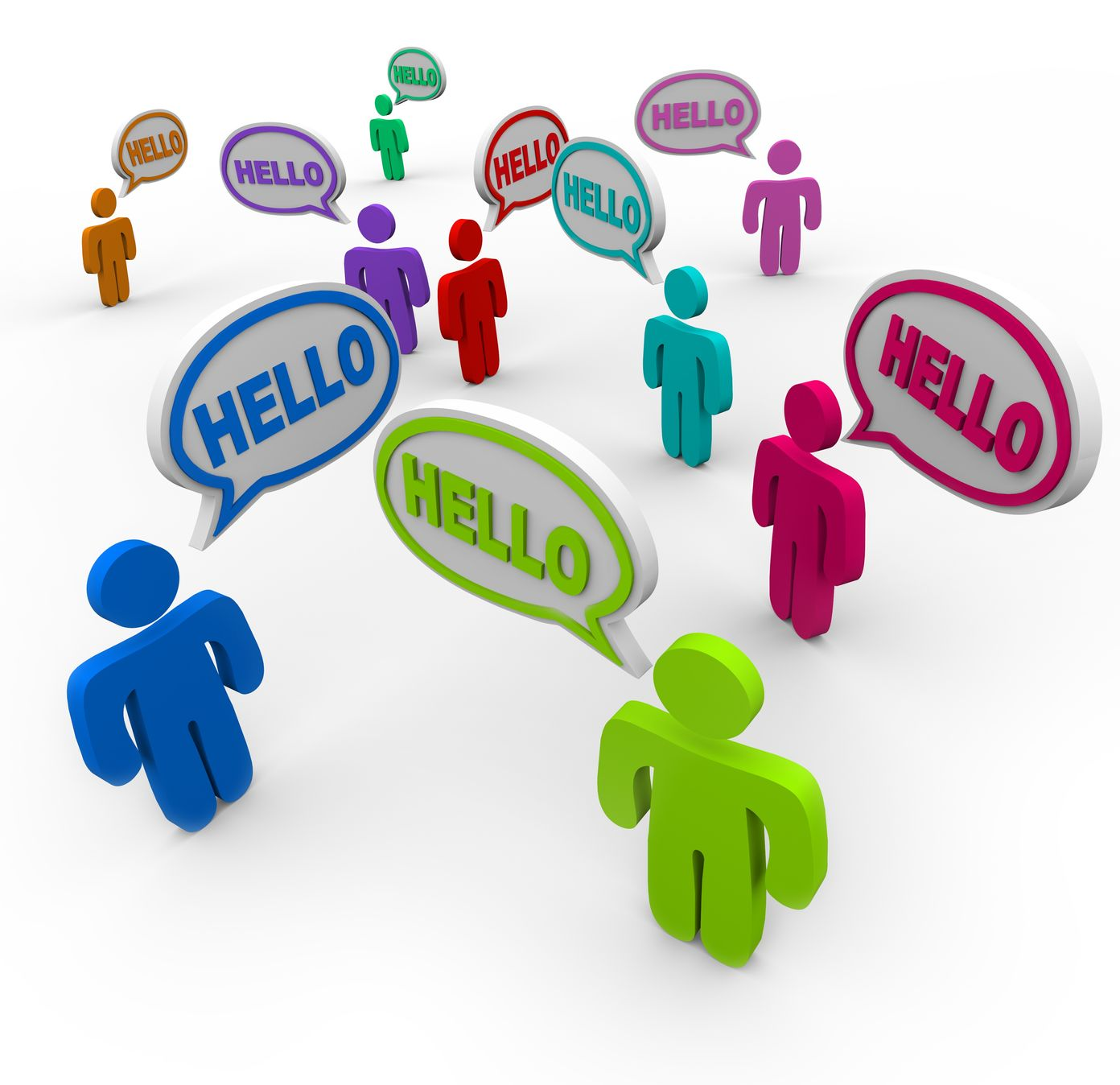 Front Side:

Name, district and email.

Back Side:

What keeps you coming back?
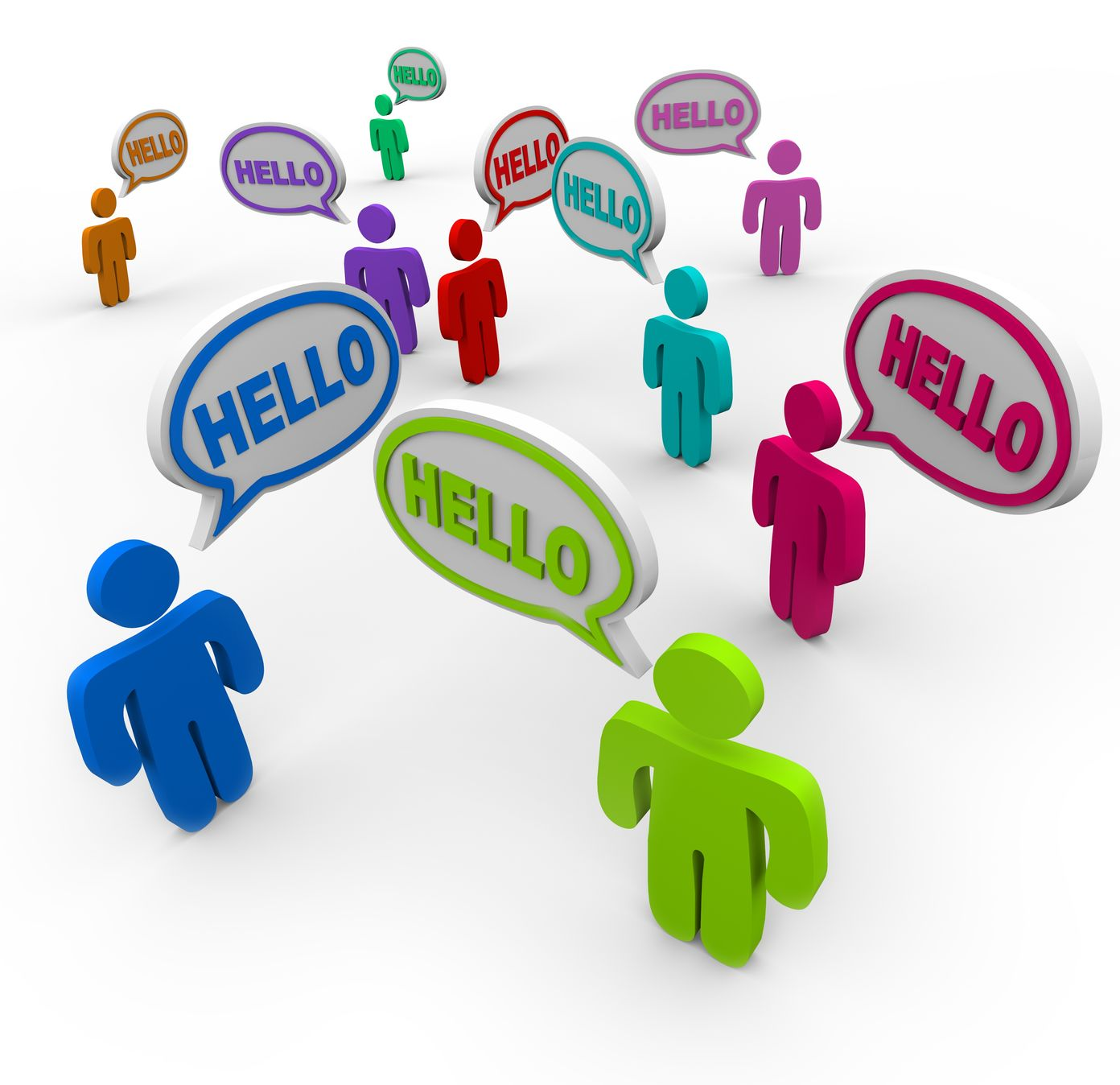 Front Side:

Name, district and email.

Back Side:

What keeps you coming back?
“I have found that, among its other benefits,  GIVING liberated the soul of the giver.”
Maya Angelou
Session Outcomes
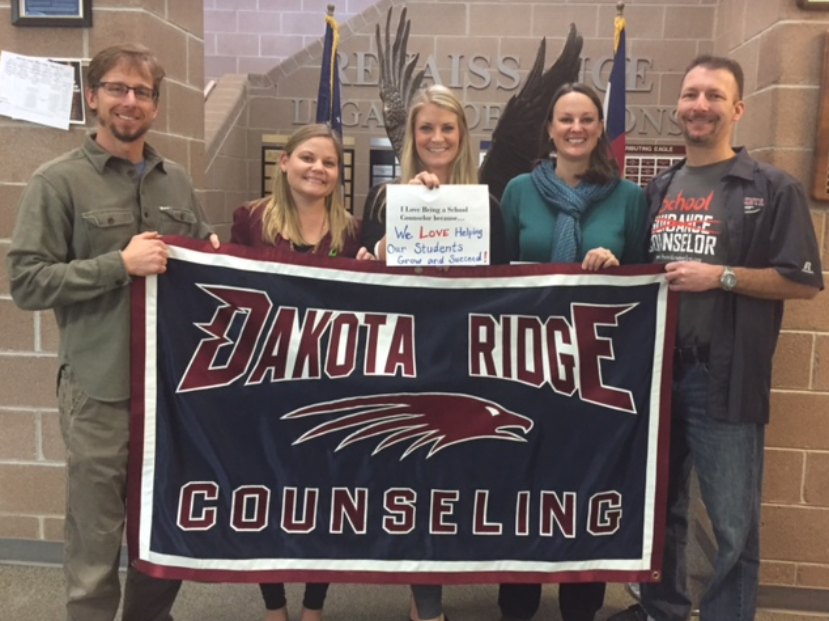 Increased understanding of how counselors support the academic, career, & social/emotional needs of our students.
Increased understanding of how you can leverage their unique expertise to maximize student success.
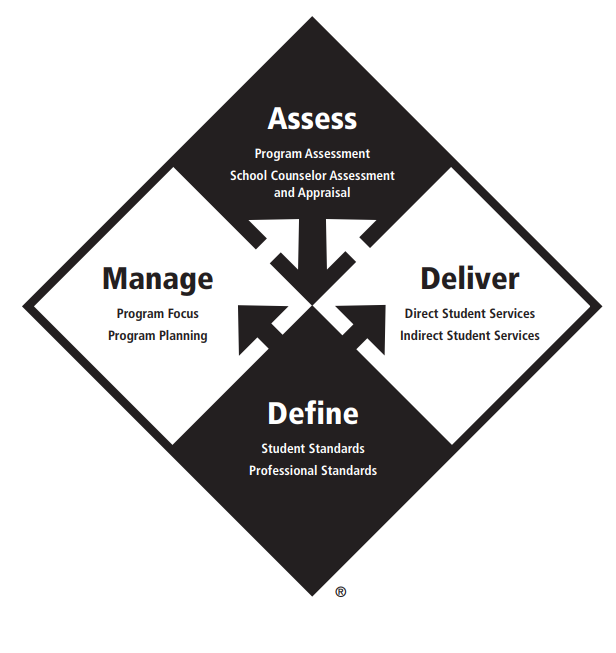 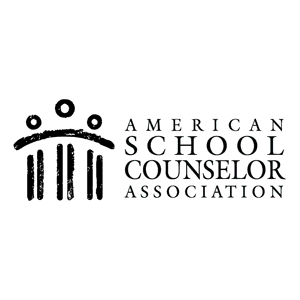 3 ASCA Domains of Counseling
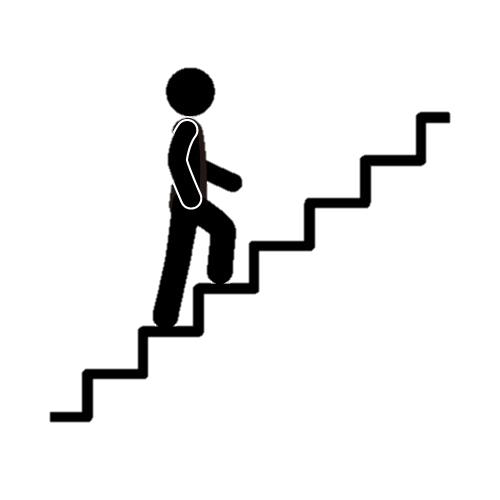 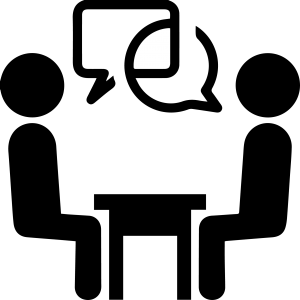 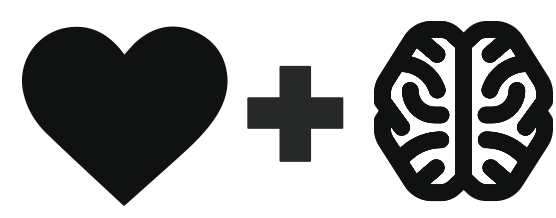 Academic
Social/Emotional
Career
Role of the Professional School Counselor
Role of the School Counselor
https://www.schoolcounselor.org/asca/media/asca/Careers-Roles/RoleStatement.pdf
 
Essential Role of the High School Counselors
https://www.schoolcounselor.org/asca/media/asca/Careers-Roles/WhyHighSchool.pdf

Essential Role of the Middle School Counselors
https://www.schoolcounselor.org/asca/media/asca/Careers-Roles/WhyMiddle.pdf

Essential Role of the Elementary School Counselors
https://www.schoolcounselor.org/asca/media/asca/Careers-Roles/WhyElem.pdf
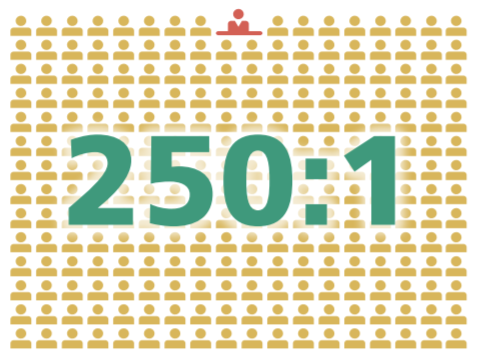 ASCA is a 
Data-Based Decision Making Model
with alignment to the Counselor Corps, CDE Counselor Evaluation and your UIP.
ASCA National Model - Define
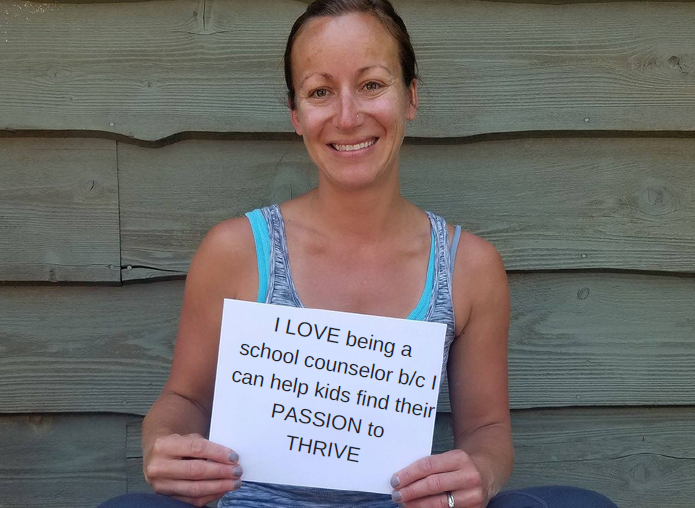 Student Standards 
ASCA Mindsets & Behaviors for Student Success: K–12 College- and Career-Readiness for Every Student 
Professional Standards 
ASCA Ethical Standards for School Counselors 
ASCA School Counselor Professional Standards & Competencies
[Speaker Notes: Three sets of school counseling standards define the school counseling profession. These standards help new and experienced school counselors develop, implement and assess their school counseling program to improve student outcomes.]
ASCA National Model - Manage
Program Focus 
Beliefs 
Vision Statement 
Mission Statement 
Program Planning 
School Data Summary 
Annual Student Outcome Goals 
Action Plans 
Classroom and Group 
Closing the Gap 
Lesson Plans 
Annual Administrative Conference 
Use of Time 
Calendars 
Annual or Weekly 
Advisory Council
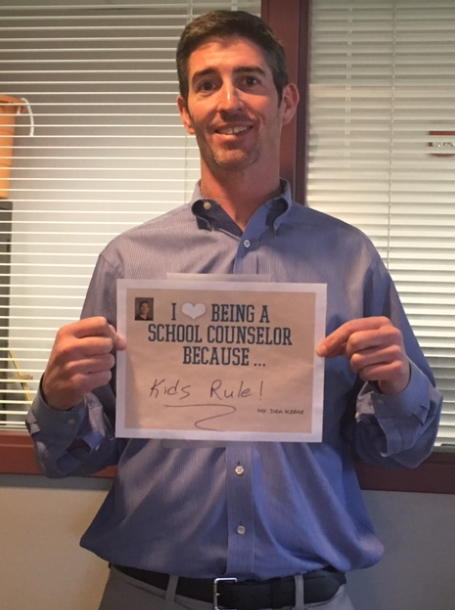 Download the ASCA National Model templates
[Speaker Notes: MANAGE To be delivered effectively, the school counseling program must be efficiently and effectively managed. The ASCA National Model provides school counselors with the following program focus and planning tools to guide the design and implementation of a school counseling program that gets results.]
ASCA National Model - Delivery System
Direct Student Services 
Instruction 
Appraisal and Advisement
Counseling 
Indirect Student Services
Consultation 
Collaboration 
Referrals
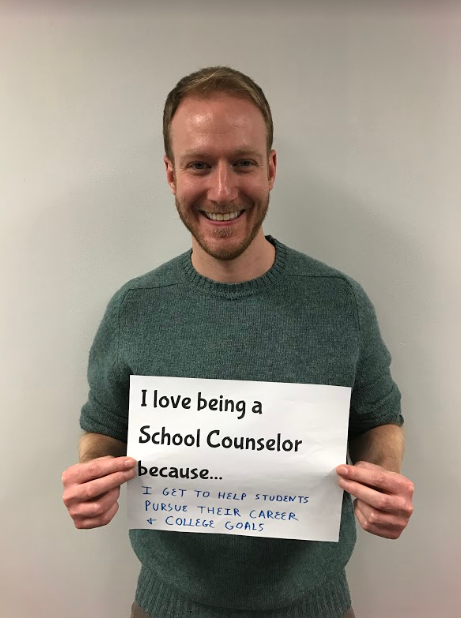 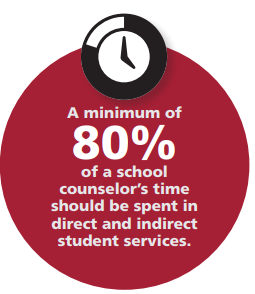 [Speaker Notes: DELIVER School counselors deliver developmentally appropriate activities and services directly to students or indirectly for students as a result of the school counselor’s interaction with others. These activities and services help students develop the ASCA Mindsets & Behaviors for Student Success and improve their achievement, attendance and discipline.]
ASCA National Model - Assess
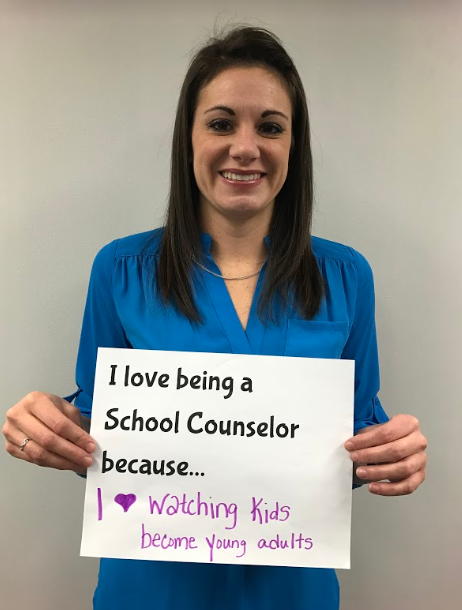 Program Assessment 
School Counseling Program Assessment 
Annual Results Reports School Counselor

Assessment and Appraisal 
ASCA School Counselor Professional Standards & Competencies Assessment
School Counselor Performance Appraisal Template
[Speaker Notes: To achieve the best results for students, school counselors regularly assess their program to: ■ determine its effectiveness ■ inform improvements to their school counseling program design and delivery ■ show how students are different as a result of the school counseling program School counselors also self–assess their own mindsets and behaviors to inform their professional development and annually participate in a school counselor performance appraisal with a qualified administrator. The ASCA National Model provides the following tools to guide assessment and appraisal.]
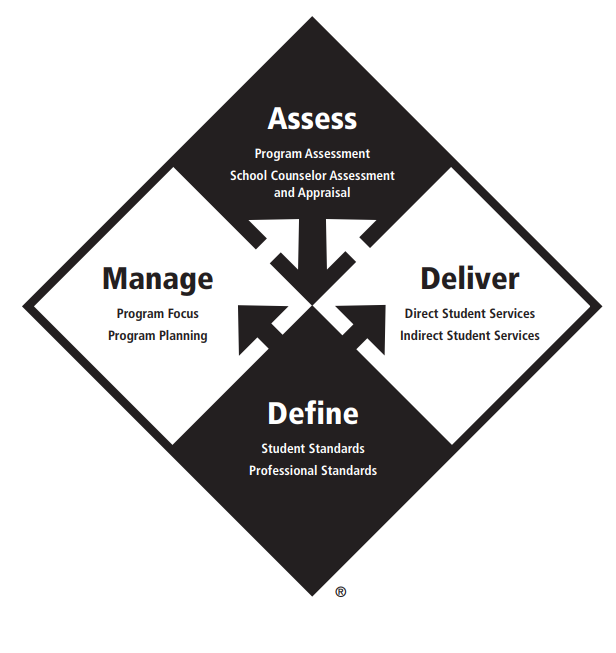 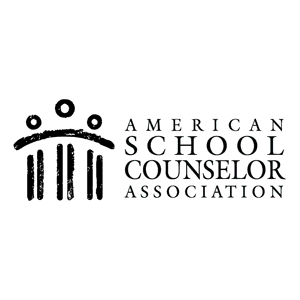 Appropriate and Inappropriate Activities for School Counselors: ASCA Model
Appropriate
Inappropriate
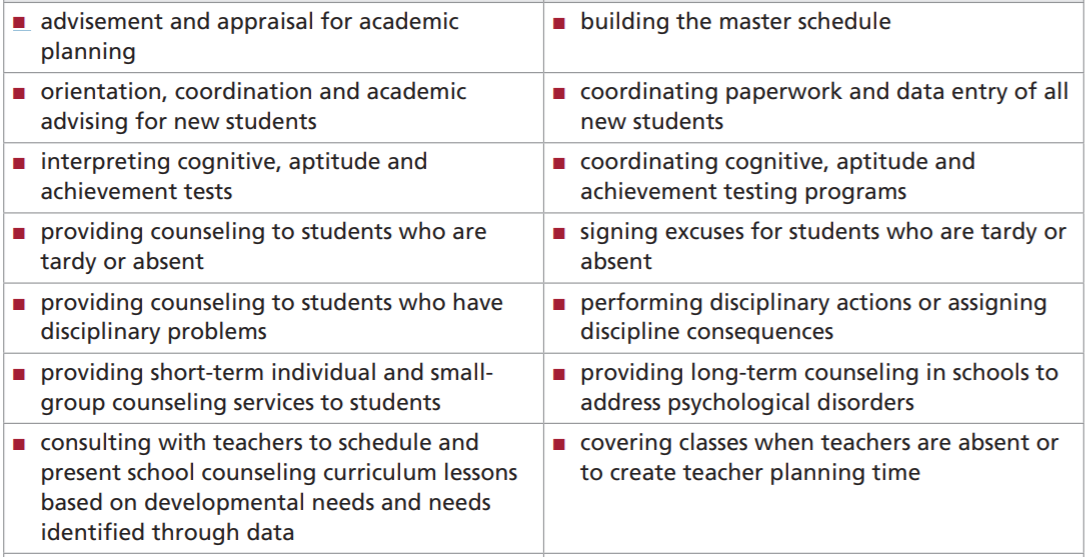 https://www.schoolcounselor.org/asca/media/asca/home/appropriate-activities-of-school-counselors.pdf
Appropriate and Inappropriate Activities for School Counselors: ASCA Model
Appropriate
Inappropriate
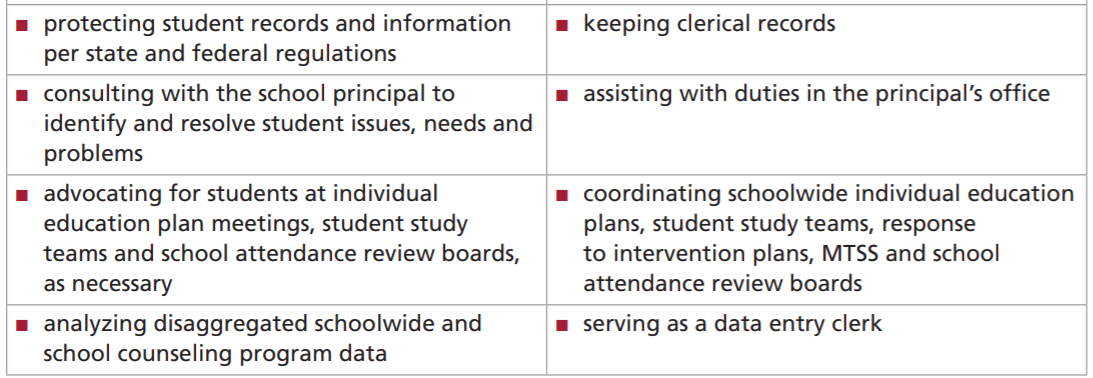 https://www.schoolcounselor.org/asca/media/asca/home/appropriate-activities-of-school-counselors.pdf
Why is Professional School Counseling important?
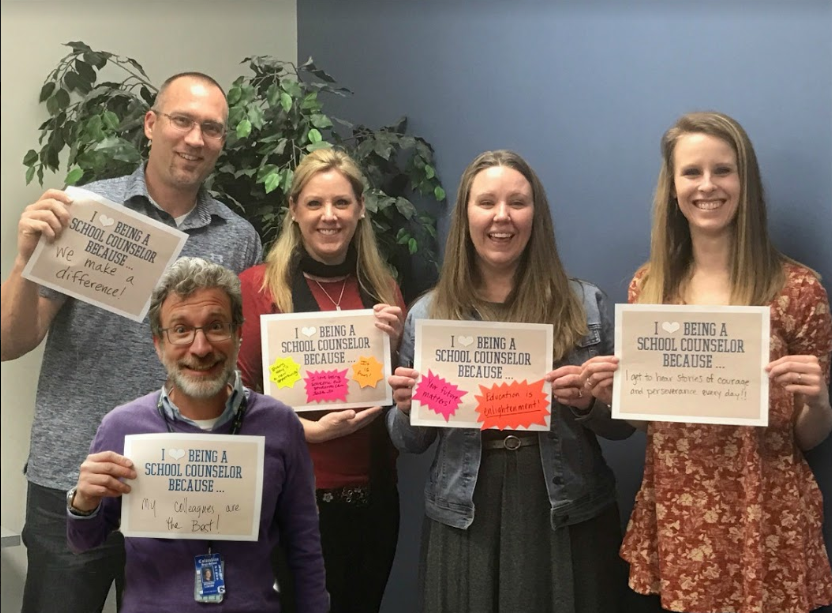 High school students who have more access to school counselors (i.e., lower student-school counselor ratios) and related college and career counseling services are more likely to graduate and less likely to have behavioral problems.

School counselors can impact the achievement gap by examining school-wide data and using the data to deliver an effective group intervention. 
.
Empirical Research Studies Supporting the Value of School Counseling: ASCA Model https://www.schoolcounselor.org/asca/media/asca/Careers-Roles/Effectiveness.pdf
Why is Professional School Counseling important?
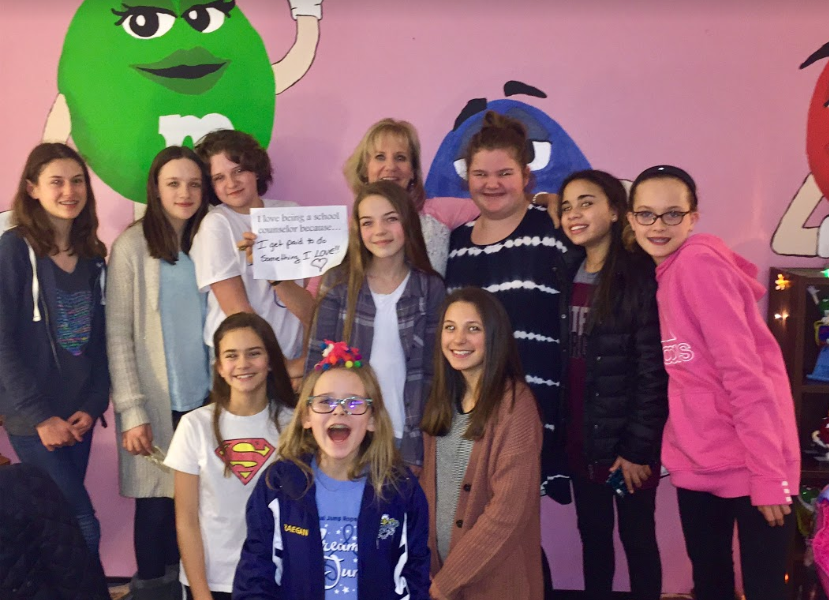 School counselors can use a research-supported group counseling model to improve the academic and social functioning of middle school students. 

Through intentional efforts, school counselors can positively influence the social norms that fuel destructive rumor spreading by junior high students.
Empirical Research Studies Supporting the Value of School Counseling: ASCA Model https://www.schoolcounselor.org/asca/media/asca/Careers-Roles/Effectiveness.pdf
Role of the Professional School Counselor in Jeffco
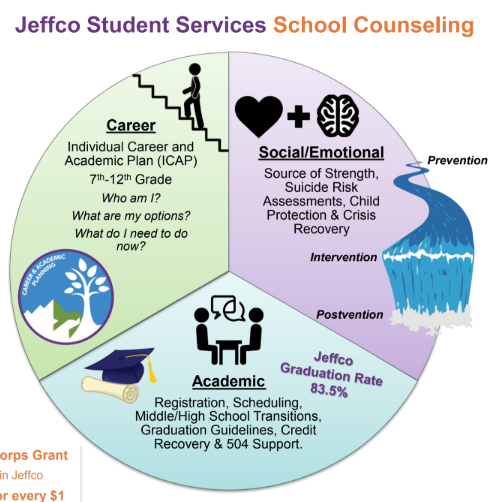 Jefferson County Counselor Association
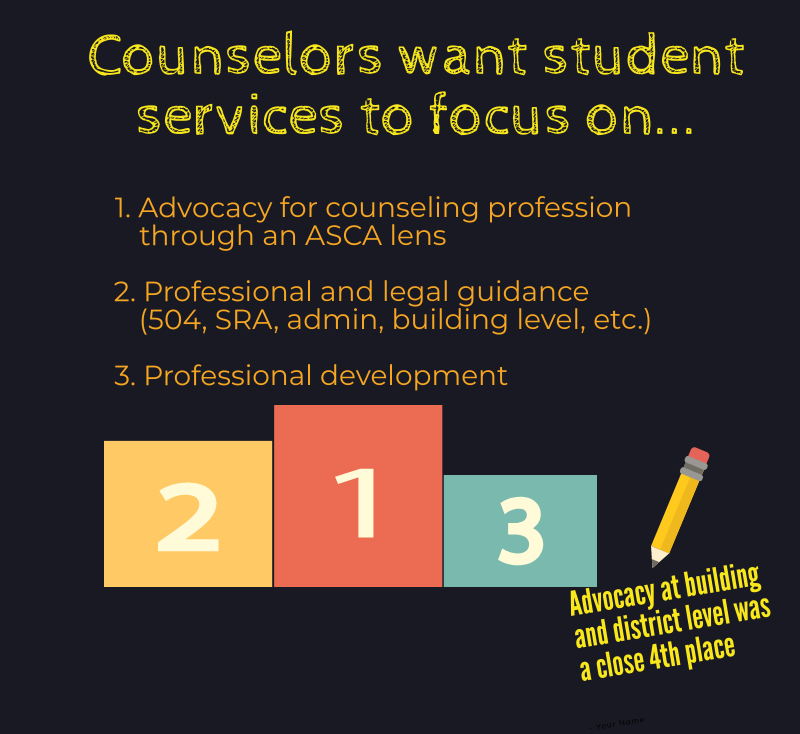 Advocacy
Counselor Coordinator
Role of the Counselor with Admin
Roadshow
Monday Memo
Counselor Leadership
Counselor Evaluation
Principal-Counselor Relationship
Finding a Way Practical Examples of How an Effective Principal-Counselor Relationship Can Lead to Success for All Students
https://www.schoolcounselor.org/asca/media/asca/home/FindWay.pdf

A Closer Look at the Principal-Counselor Relationship: A Survey of Principals and Counselors
https://secure-media.collegeboard.org/digitalServices/pdf/nosca/a-closer-look_2.pdf

Sample Annual Agreement
https://www.schoolcounselor.org/asca/media/asca/ASCA%20National%20Model%20Templates/AnnualAgreementTemplate.pdf
Research Report: How Schools can Support Counselors Working with At-Risk Youth
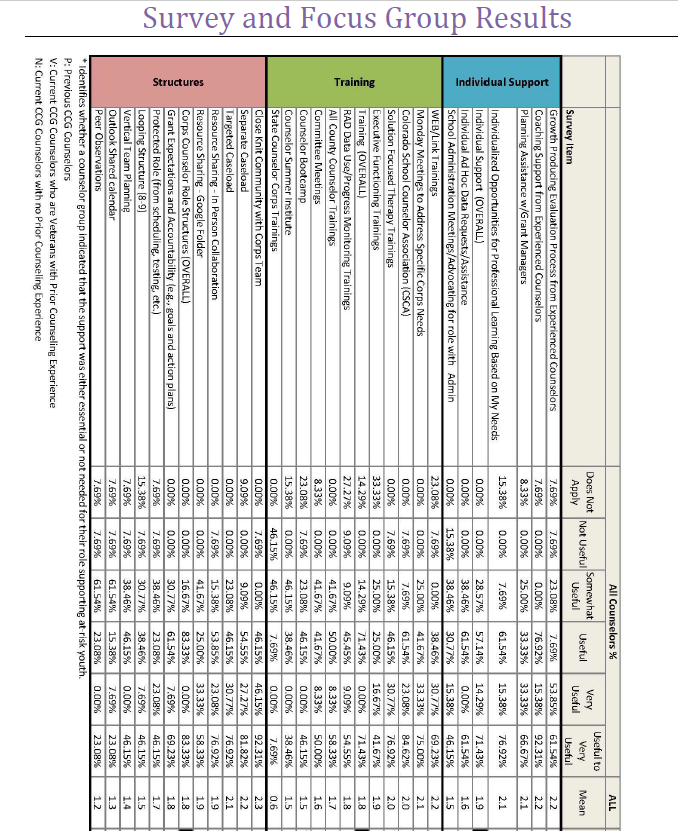 Protected Role
Specific Caseload
Meaningful evaluation process
Relevant professional development
Time to collaborate with team
Supported by trained school counselor
https://drive.google.com/file/d/1nB2mG1Ur4vLe3KYxQ8MDQ3MgTTAEMN7F/view?usp=sharingk/view?usp=sharing
Professional and Legal Guidance
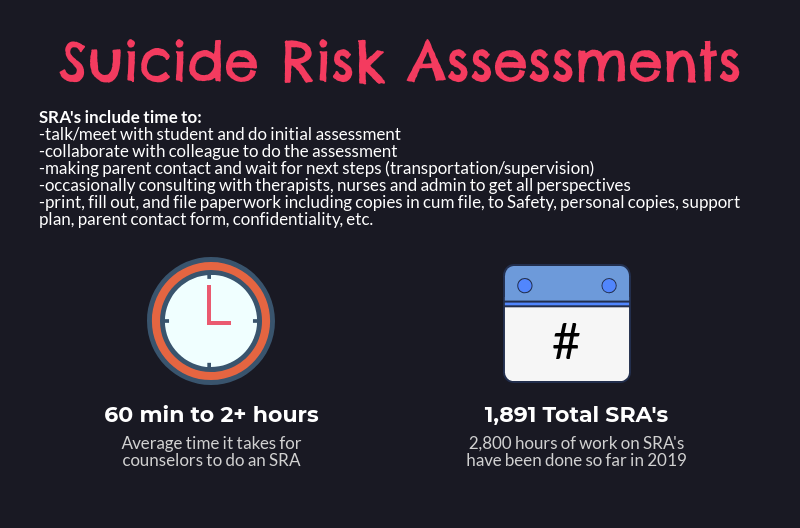 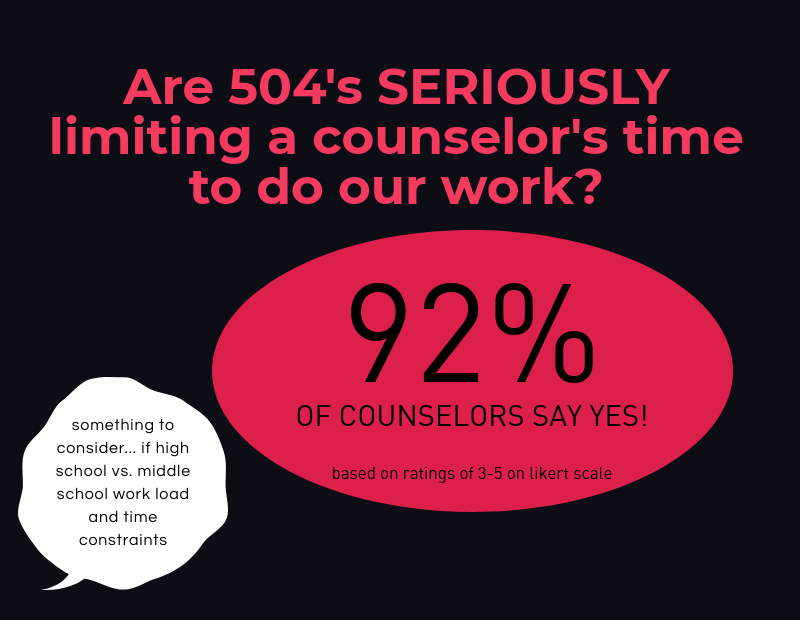 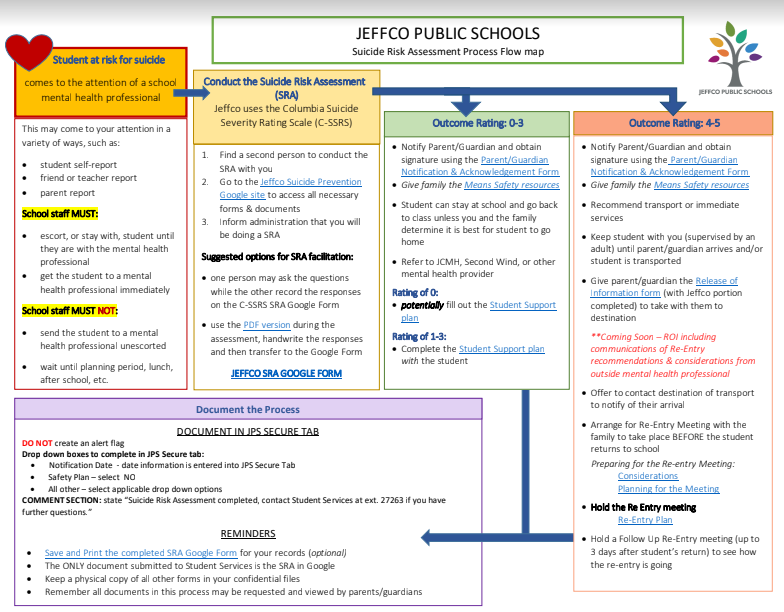 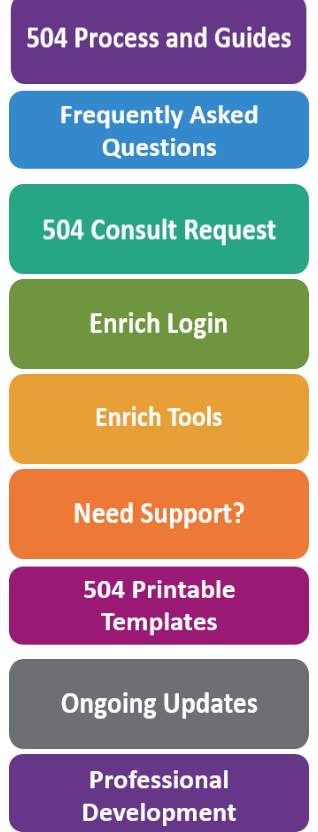 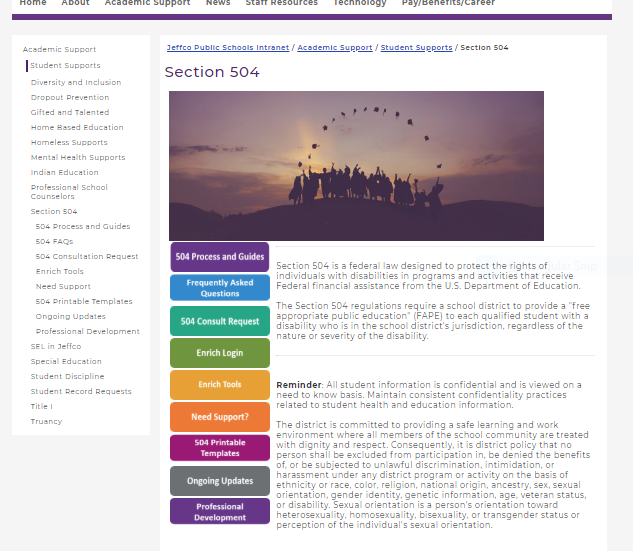 Professional Development
2019-20 Student Services Kick-Off 
Counselor Professional Learning Committee
HS and MS Committee Meetings
All County Counselor Training
School Counselor Summer Institute
Guest Speakers
Additional ongoing PD relevant to their role
Feedback and data to drive decisions
Jeffco Counselor Corps Research Brief: 8th to 9th Grade Transition Perceptions and Supports
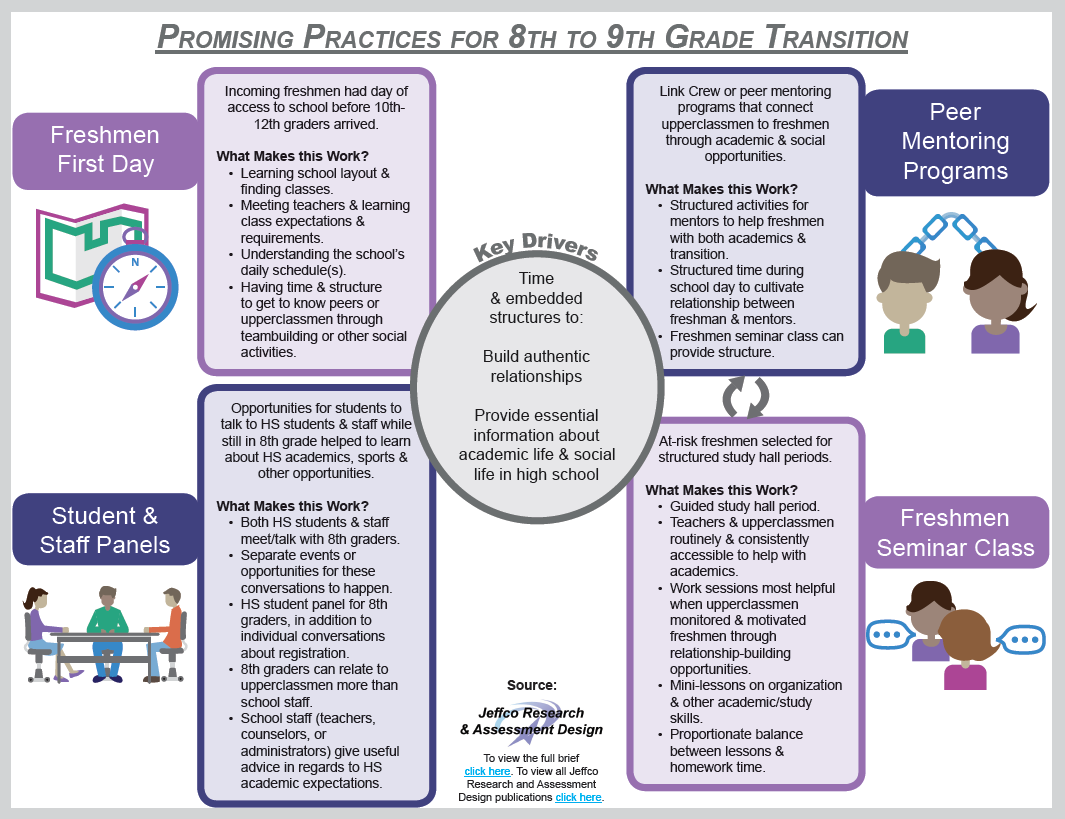 https://drive.google.com/file/d/0B_A00_7stTN9WVpHaXhMY25VUk
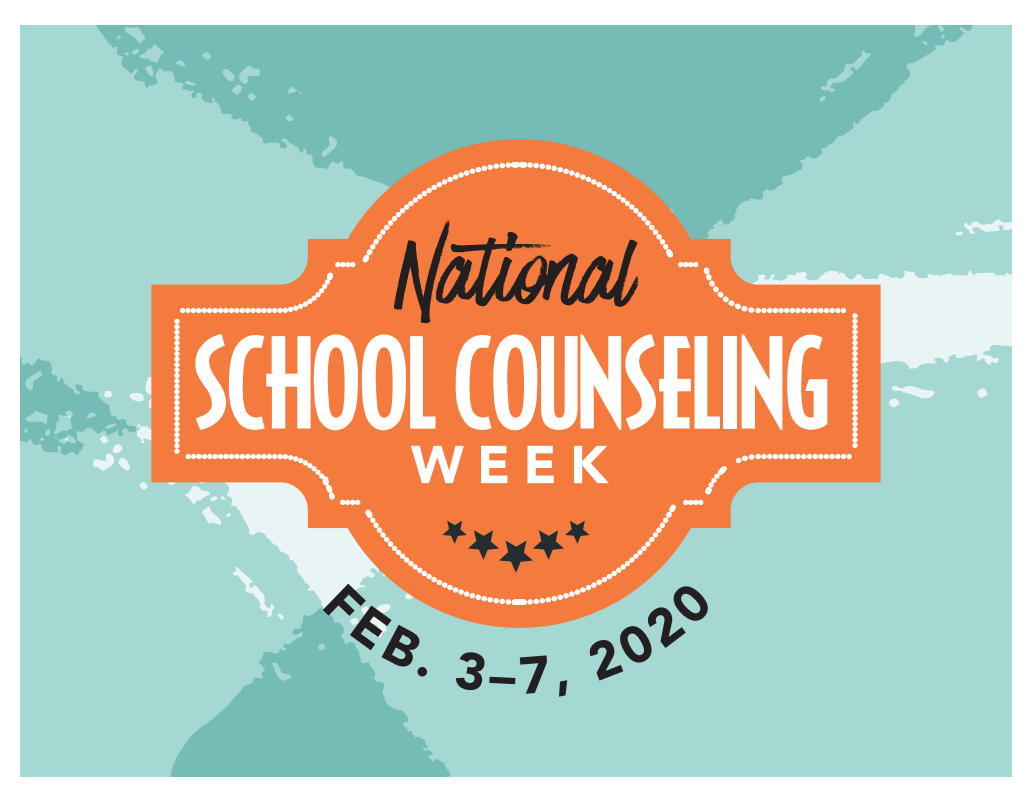 https://www.schoolcounselor.org/school-counselors-members/about-asca-(1)/national-school-counseling-week
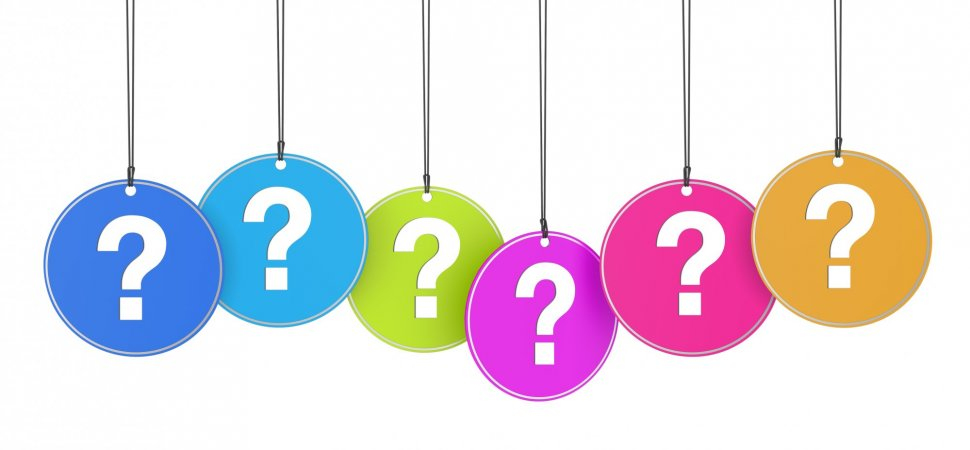 Terry Walderman
Director of Student Services
Terry.Walderman@jeffco.k12.co.us 
303-982-6397
Sonya L. Sallak
Counselor Coordinator
sallak@jeffco.k12.co.us
303-982-6909